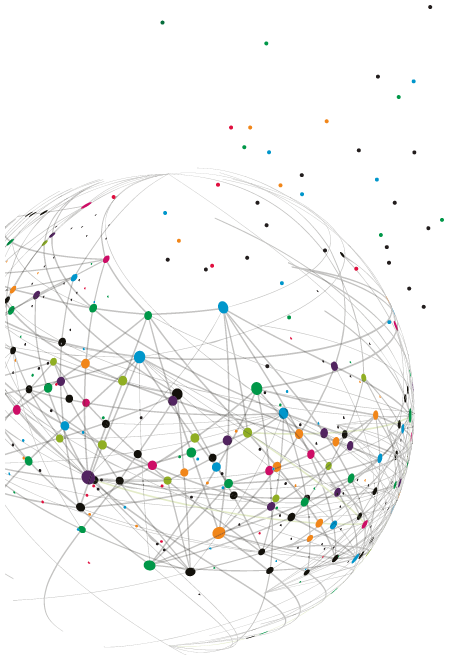 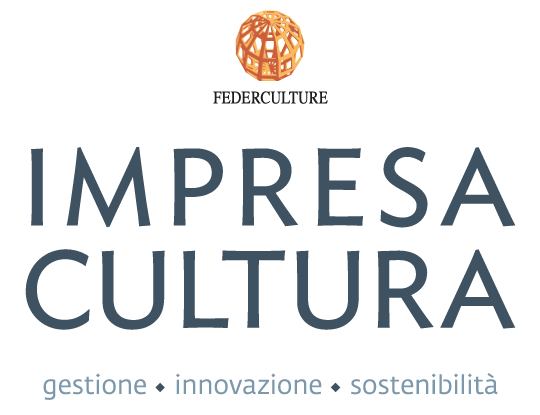 Presentazione del
13° RAPPORTO ANNUALE
FEDERCULTURE 2017

Martedì 7 novembre 2017

Palazzo delle Esposizioni

Roma
#impresacultura
È L’APPUNTAMENTO PRINCIPALE PER VALUTARE LO STATO DELL’ARTE, CAPIRE LE TENDENZE, RAGIONARE SULLE STRATEGIE FUTURE DELLA CULTURA IN ITALIA
I TEMI DI QUEST’ANNO
Il RAPPORTO ANNUALE 2017
PROGETTAZIONE INTEGRATA ED ECONOMIA DEI TERRITORI
TERRITORI E CULTURA
PARTECIPAZIONE E CONSUMO CULTURALE
AUDIENCE DEVELOPMENT
IMPRESA CULTURALE PRODOTTO CULTURALE
BENI COMUNI E IMPRESE DI COMUNITA’
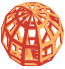 FEDERCULTURE
#impresacultura
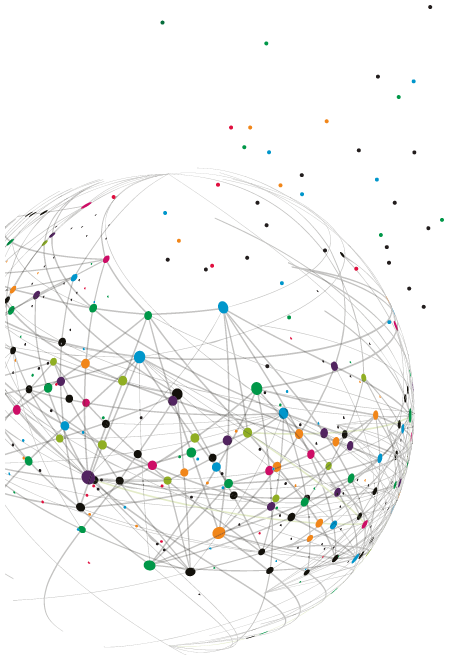 Gli autori
Dario Franceschini, Andrea Cancellato, Pierpaolo Forte, Michele Trimarchi, Marco Cammelli, Claudio Bocci, Daniela La Marca, Andrea Ferraris, Claudia Fiaschi, Franco Oss Noser, Paolo Carpentieri, Paolo Ricci, Paolo Venturi, Flaviano Zandonai, Francesco Mannino, Marco Parini, Francesca Selleri, Fabiana Lanfranconi, Renzo Iorio, Francesco Moneta, Giuliano Volpe, Silvia Viviani, Ludovico Solima, Vincenzo Santoro, Filippo Del Corno, Francesca Paola Leon, Ivan Lo Bello, Paolo Masini, Annalisa Cicerchia, Marco Gambaro, Fabio Viola, Alessandro Bollo, Cinzia Dal Maso, Andrea Pugliese, Emma Taveri
#impresacultura
IL PATRIMONIO ITALIANO: NON SOLO RETORICA
L’ITALIA È IL CONTENITORE DI UN’OFFERA CULTURALE CHE DAL PUNTO DI VISTA QUANTITATIVO NON HA PARAGONI: DAL PATRIMONIO MONUMENTALE E STORICO AI MUSEI FINO ALLA PRODUZIONE CULTURALE CHE ATTRAVERSA TUTTE LE DISCIPLINE ARTISTICHE E LE MODALITÀ ESPRESSIVE
LA CULTURA È STRUMENTO FONDAMENTALE DI CRESCITA CIVILE, ECONOMICA E DI COESIONE SOCIALE
IL MADE IN ITALY HA LA REPUTAZIONE QUALITATIVA PIÙ ELEVATA AL MONDO, INDICE DI CREATIVITÀ E INGEGNO
SEGNALI DI RIPRESA: GLI ITALIANI TORNANO A SPENDERE PER LA CULTURA
€ 68,4 MILIARDI
(+1,7% rispetto al 2015)
SPESA DELLE FAMIGLIE ITALIANE PER CULTURA E RICREAZIONE NEL 2016
INCREMENTO SUPERIORE A QUELLO MEDIO DELLA SPESA TOTALE
(+1,5%)
ABBIAMO ALLE SPALLE IL PERIODO PIÙ DIFFICILE
QUANTO AVEVAMO INTRAVISTO LO SCORSO ANNO SI È CONSOLIDATO IN UNA TENDENZA CHE DEVE ESSERE RAFFORZATA
NEL 2016
CULTURA: LA ROTTA È CAMBIATA
€ 188 MILIONI DONAZIONI
1.540 INTERVENTI
6.200 MECENATI
1.100 BENEFICIARI
SETTORE SPETTACOLO (2016/2013):
+7% INGRESSI
+15% SPESA DEL PUBBLICO
FONDO CINEMA
400 MILIONI € L’ANNO
ART BONUS
LEGGE CINEMA
TAX CREDIT
ASSUNZIONE 800 PROFESSIONISTI
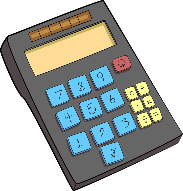 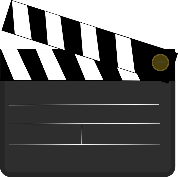 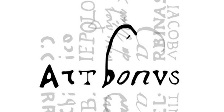 2015
2017
BILANCIO MiBACT
2,1 MILIARDI €
2016
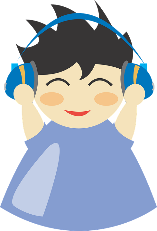 2014
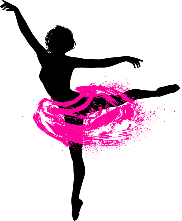 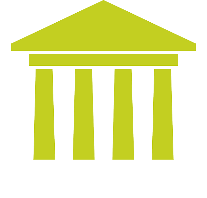 MIGLIORE UTILIZZO RISORSE EUROPEE (GRANDE PROGETTO POMPEI)
351.522 DICIOTTENNI REGISTRATI
2.602.479 BUONI VALIDATI
86.283.546 € SPESA CULTURALE
3.400 ESERCENTI
PRIMI 20 AUTONOMI (2016/2014) + 16,7% VISITATORI
+37,7% INTROITI LORDI
RIFORMA MUSEI
18APP
CODICE DELLO SPETTACOLO
PIANI DI GESTIONE
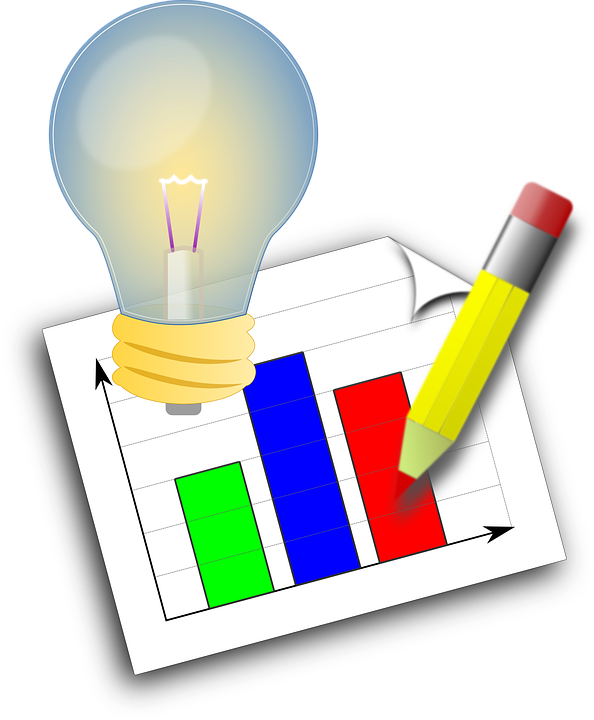 LO SPETTACOLO RISALE LA CHINA
IL MONDO DELLO SPETTACOLO ITALIANO STA EMERGENDO DA UNA LUNGHISSIMA CRISI ECONOMICO/FINANZIARIA
LA SFIDA DELLA CULTURA È UNA SFIDA SUL FUTURO
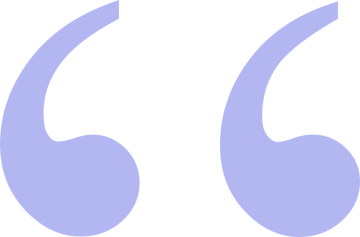 IL MOMENTO POSITIVO È PERÒ QUELLO CHE DEVE CONSENTIRE DI RIFLETTERE SUI NODI STRUTTURALI DEL NOSTRO SISTEMA CULTURALE E DI INTERVENIRE CON UNA IMPOSTAZIONE STRATEGICA CHE, USCITI DALLA CONGIUNTURA NEGATIVA E DELL’EMERGENZA, DIA ALL’ITALIA UN PEZZO DI PAESE SU CUI CONTARE
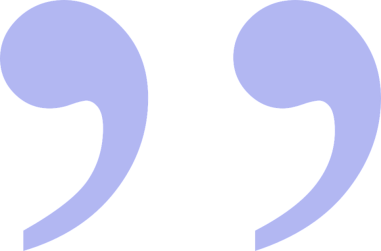 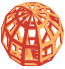 #impresacultura
13° Rapporto Annuale
FEDERCULTURE
SI CONSOLIDA LA RIPRESA DEI CONSUMI, MA…
2016/2013
SPESA PER SERVIZI RICREATIVI E CULTURALI 

+4,8%
SPESA MEDIA MENSILE FAMILIARE IN CULTURA, SPETTACOLI, RICREAZIONE
130€
(+2,9% RISPETTO AL 2015)
CRESCE LA PARTECIPAZIONE CULTURALE, MA…
2016/2013
SOLO IL 40% LEGGE UN LIBRO
NEL 2016
ASTENSIONISMO CULTURALE
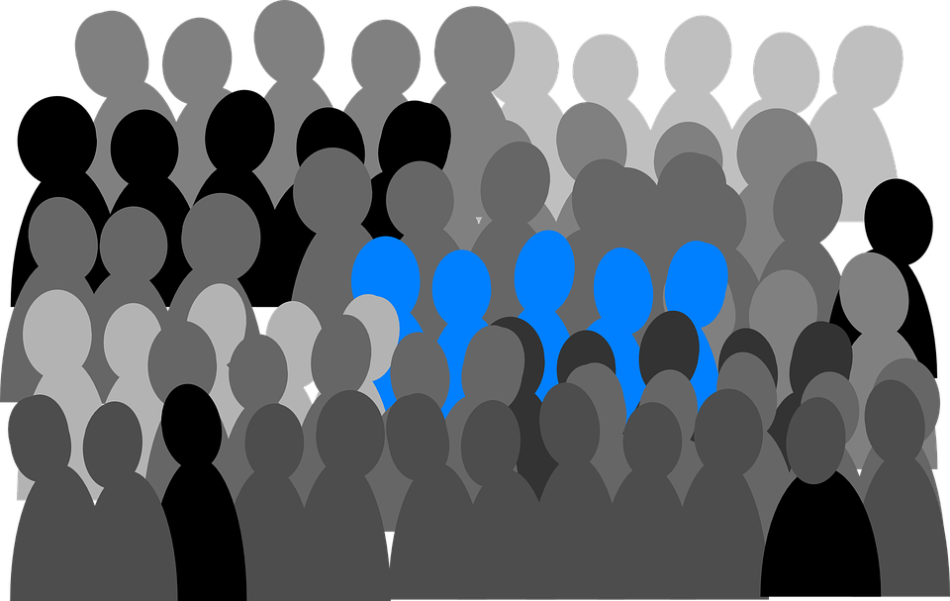 L’esclusione culturale nelle fasce di popolazione a basso reddito raggiunge anche il 50%
LA DOMANDA CULTURALE IN ITALIA
LA CRISI ECONOMICA HA AVUTO UN IMPATTO DISUGUALE SUI COMPORTAMENTI CULTURALI
LA PARTECIPAZIONE ALLE ATTIVITÀ CULTURALI È FORTEMENTE CONNESSA CON IL LIVELLO DI BENESSERE DELLE FAMIGLIE, CON IL TITOLO DI STUDIO E CON LE CARATTERISTICHE ANAGRAFICHE
LE OPPORTUNITÀ DI CONSUMARE GRATUITAMENTE UN GRAN NUMERO DI PRODOTTI CULTURALI SONO NUMEROSE. PER QUESTO MOTIVO LA SPESA PER LIBRI, SPETTACOLI, LUOGHI D’ARTE, IN QUANTO TALE, NON È UNA MISURA ESAURIENTE DEL CONSUMO CULTURALE
SE È VERO CHE LA DIGITALIZZAZIONE DEI CONTENUTI CULTURALI HA AMPLIATO L’OFFERTA DI BENI E SERVIZI INTELLETTUALI E ARTISTICI, È ALTRETTANTO VERO CHE L’ATTIVITÀ CULTURALE RIMANE STRETTAMENTE CONNESSA ALLE CARATTERISTICHE INDIVIDUALI E DI APPARTENENZA SOCIALE E DISEGNA PROFONDE DIFFERENZE
CONOSCERE I NUOVI ITALIANI
«La cultura è un motore dei processi di integrazione fra la popolazione del nostro Paese»
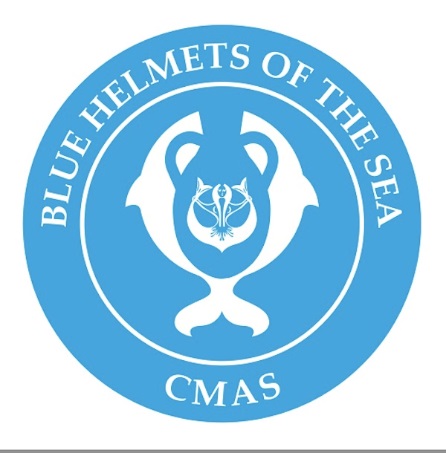 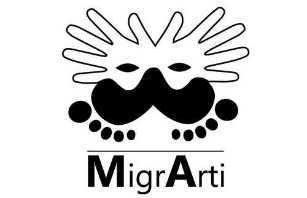 MigrArti, un’innovazione a livello europeo che vuole affrontare il tema delle migrazioni dal punto di vista culturale
LE GENERAZIONI Y E Z: UN MONDO IN EVOLUZIONE
… ad una velocità mai sperimentata prima nella storia
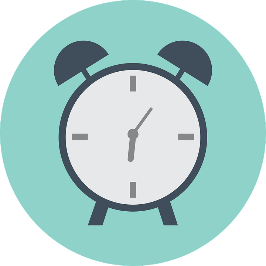 OGNI 60 SECONDI
AUDIENCE DEVELOPMENT
LA PARTECIPAZIONE CULTURALE E IL SUO MUTAMENTO STRUTTURALE PROFONDO
SVILUPPO DEI PUBBLICI IN SENSO QUANTITATIVO E QUALITATIVO
Le nuove sfide sull’accesso e sulla partecipazione alla cultura

Processo di progressiva stratificazione, ibridazione e multidimensionalità della partecipazione culturale

Crescita di pratiche alternative
PARTECIPAZIONE
PUBBLICI
SPERIMENTARE NUOVE FORME DI COINVOLGIMENTO
RAFFORZARE LE COMPETENZE DEGLI OPERATORI CHE DEVONO AFFRONTARE LE MOLTE SFIDE DEI PUBBLICI
MEDIA DIGITALI
COMPETENZE
PROGETTARE IL COINVOLGIMENTO
IL FUTURO DEL PATRIMONIO CULTURALE NON POTRÀ PRESCINDERE DAL COINVOLGIMENTO COME STRUMENTO DI PROGETTAZIONE E COME METRICA DELL’ESPERIENZA DEI PUBBLICI CULTURALI
FATHER AND SON È IL VIDEOGIOCO DEL MANN
È IL VIDEOGIOCO CULTURALE PIÙ SCARICATO AL MONDO
1 MILIONE DI DOWNLOAD
1,5 MILIONI DI ORE INVESTITE GIOCANDO A FATHER AND SON
ALCUNE FUNZIONALITÀ POSSONO ESSERE SBLOCCATE SOLO RECANDOSI AL MANN
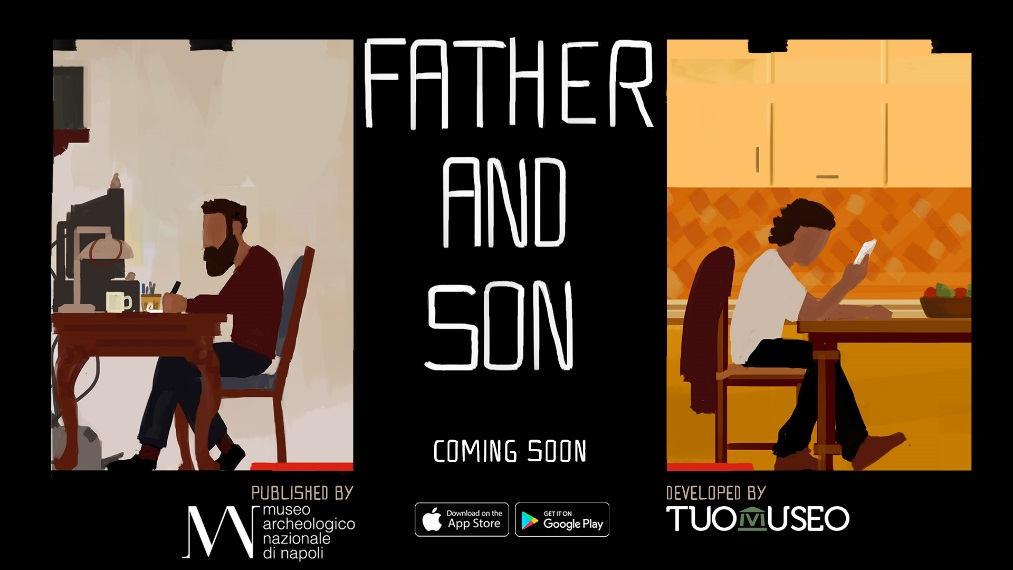 L’ESPERIENZA PASSIVA CEDE IL POSTO ALLA FRUIZIONE ATTIVA
Superare la tradizionale trasmissione dei saperi dall’alto verso il basso a favore di orizzontalità di processo in cui il pubblico influenza l’evoluzione del progetto
LA CONVENZIONE DI FARO E LE COMUNITÀ DI EREDITÀ
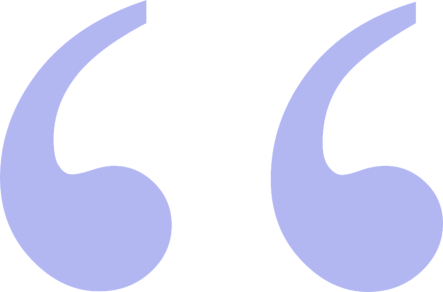 «L’EREDITA’ CULTURALE E’ UN INSIEME DI RISORSE EREDITATE DAL PASSATO CHE LE POPOLAZIONI IDENTIFICANO (…) COME RIFLESSO ED ESPRESSIONE DEI LORO VALORI, CREDENZE, CONOSCENZE E TRADIZIONI, IN CONTINUA EVOLUZIONE» 

«UNA COMUNITA’ DI EREDITA’ è COSTITUITA DA UN INSIEME DI PERSONE CHE ATTRIBUISCE VALORE AD ASPETTI SPECIFICI DELL’EREDITA’ CULTURALE»
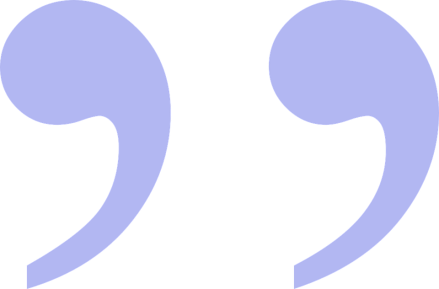 UNA COMUNITÀ DI PATRIMONIO DOPO IL SISMA
BOZZA
DOPO IL TERREMOTO SI È CREATA UNA VERA E PROPRIA «COMUNITÀ DI PATRIMONIO» COSÌ COME DEFINITA DALLA CONVENZIONE DI FARO : UNA COMUNITÀ CHE INTENDE FARE DEL PROPRIO PATRIMONIO CULTURALE L’ELEMENTO CENTRALE PER LO SVILUPPO FUTURO DEL PROPRIO TERRITORIO
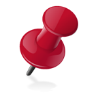 PROPOSTA:
BONUS CULTURA DICIOTTENNI TERREMOTO
Rafforzare l’agire in ambito culturale farà la differenza nel tentare di rimuovere le macerie e attivare processi di ricostruzione sociale ed economici che hanno attraversato in questi anni il Paese
«Il futuro del nostro territorio è il nostro patrimonio culturale»
Documento dei sindaci del territorio maceratese a pochi mesi dal terremoto
COMUNICARE LA CULTURA: RACCONTARE MUSEI E TERRITORI
…
…
STORYTELLING MUSEALE: LE STORIE DANNO UN SENSO A TUTTO CIÒ CHE SIAMO
LA NARRAZIONE È UNOSTRUMENTO PRIVILEGIATO PER COINVOLGERE I VISITATORI E FARLI SENTIRE PROTAGONISTI
IL POTERE DELLE STORIE
…
I TERRITORI, LE ISTITUZIONI, I MUSEI, LE AZIENDE SONO PRIMA DI TUTTO EDITORI
L’OBIETTIVO è LA CREAZIONE DI NUOVO PUBBLICO E LO SVILUPPO DEL TURISMO CULTURALE
…
…
Attrattività dei territori
NEL 2016 GLI ESERCIZI RICETTIVI ITALIANI REGISTRANO IL MASSIMO STORICO
116 MILIONI ARRIVI

403 MILIONI PRESENZE 

(+2,6)
42 MILIONI ARRIVI

110 MILIONI PRESENZE
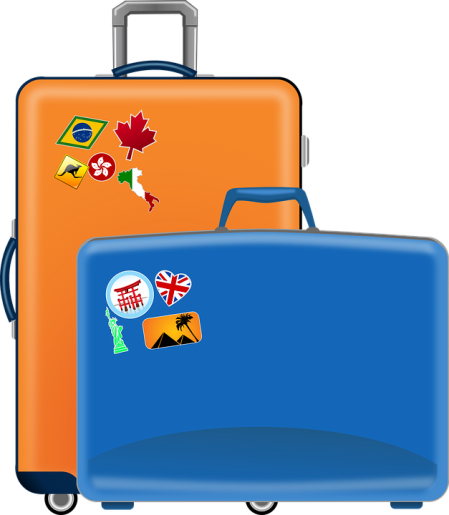 70,5 MILIONI ARRIVI
(+4,1%)

233,8 MILIONI PRESENZE 

(+4,7)
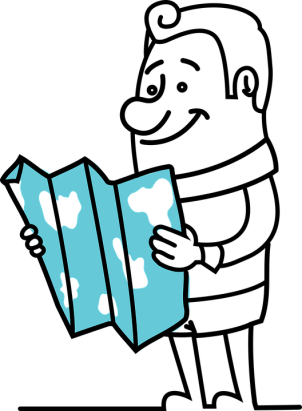 PRIMI 7 MESI 2017
RIFORMA CCIAA: UNA NUOVA GEOGRAFIA DI AREA VASTA PER UNA GOVERNANCE INTEGRATA DI SVILUPPO (60)
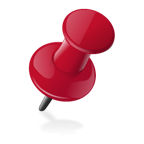 Le camere di commercio possono favorire politiche integrate di valorizzazione del patrimonio culturale, ambientale e turistico per l'attrattività dei territori, sfruttando al meglio le innovazioni presenti nelle filiere produttive di qualità di un dato territorio ed esaltandone l’integrazione con il patrimonio culturale e l’industria creativa investendo sui temi dell’accessibilità e della sostenibilità turistica
PROTOCOLLO  D’INTESA FEDERCULTURE-INU-UNIONCAMERE  
per favorire la progettazione di modelli integrati di promozione degli attrattori locali  (patrimonio culturale, naturalistico e produzioni di eccellenza)
LA RIFORMA HA ATTRIBUITO ALLE CCIAA LA VALORIZZAZIONE DEL PATRIMONIO CULTURALE E LA PROMOZIONE DEL TURISMO
LA CULTURA INFLUENZA IN MANIERA RILEVANTE L’IMMAGINE URBANA DI UN TERRITORIO
RIVITALIZZAZIONE RIGENERAZIONE
CCIAA COME SOGGETTO FACILITATORE DI NUOVE E ARTICOLATE TRAIETTORIE DI CRESCITA ECONOMIA
OCCORRE CONSOLIDARE UNA RELAZIONE GIÀ AVVIATA TRA CULTURA ED ECONOMIA
BISOGNA CREARE UN NUOVO PRODOTTO TURISTICO CULTURALE
MIRABILIA PROMUOVE UN’OFFERTA TURISTICA INTEGRATA DEISITI UNESCO
[Speaker Notes: Evidenziare che, con la riforma che le accorpa, le Camere saranno 60 (basta flashare il numero)]
LA PIANIFICAZIONE CULTURALE E LA CREATIVITÀ CIVICA
SALVARE ALCUNE FRASI, NON QUI
CULTURA COME BENE STRATEGICO «APERTO»
IL FENOMENO CULTURALE COSTITUISCE UN FATTORE FONDAMENTALE PER LA COSTRUZIONE DELL’IDENTITÀ DEL TERRITORIO E PER  LO SVILUPPO DEL TURISMO
CULTURA E CREATIVITÀ DIVENGONO I NUOVI FATTORI DI SVILUPPO DEI TERRITORI
PIANI STRATEGICI LOCALI
LA PIANIFICAZIONE CULTURALE PARTECIPATA CONSENTE AD UNA COMUNITÀ DI INDIVIDUARE E SCEGLIERE IL PROPRIO FUTURO CULTURALE E TURISTICO
IL CULTURAL PLANNING, PUR INTERESSANDOSI NELLO SPECIFICO DEGLI ASPETTI CULTURALI, LI CONSIDERA COME PARTE DELL’INSIEME DELLE STRATEGIE URBANE, DELLA VISIONE CHE LA CITTÀ HA DI SE STESSA E DELLA SUA FUTURA EVOLUZIONE
IMPRESE DI COMUNITÀ
CULTURAL PLANNING E PLACE MAKING
IL FENOMENO CULTURALE E LE POLITICHE CULTURALI STANNO ASSUMENDO UNA POSIZIONE DI CRESCENTE CENTRALITÀ ALL’INTERNO DELLE POLITICHE URBANE E DELLE POLITICHE DI SVILUPPO LOCALE
PLACE TELLING
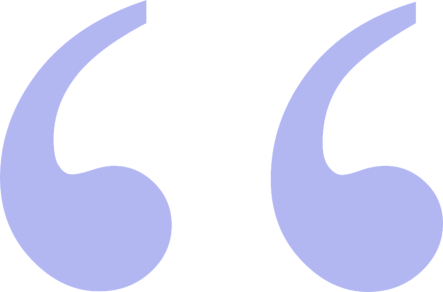 LA DIMENSIONE CULTURALE COSTRUISCE L’IDENTITÀ DELLE COMUNITÀ UMANE, RACCONTA LE TRASFORMAZIONI SOCIALI, ECONOMICHE E AMBIENTALI, MA SOPRATTUTTO è IN GRADO DI ACCOMPAGNARE UNA VISIONE DI FUTURO, DI VALORIZZARE LE DIVERSITÀ E DI INDIRIZZARE LE TRASFORMAZIONI SOCIALI VERSO COMUNITÀ PIU’ APERTE E INCLUSIVE
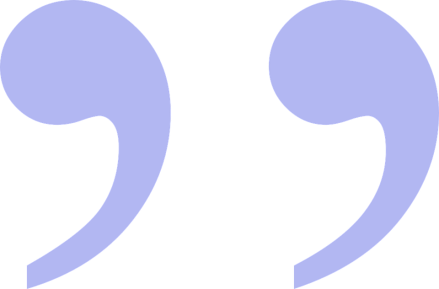 PIANI PAESAGGISTICI E PIANIFICAZIONE TERRITORIALE
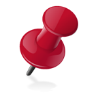 APPROVATI SOLO  TRE PIANI:
PUGLIA
TOSCANA
PIEMONTE
«Il paesaggio rappresenta un elemento chiave del benessere individuale e sociale»
Convenzione europea del paesaggio
VERIFICARE
SPERIMENTAZIONE DI PRATICHE DI CO-PIANIFICAZIONE
SPERIMENTAZIONE DI PARTENARIATI TRA PUBBLICO E PRIVATO
COINVOLGIMENTO SOCIALE E PARTECIPAZIONE PUBBLICA
COSA OCCORRE
ASPETTI CRITICI DELL’ATTUALE STAGIONE DI PIANIFICAZIONE PAESAGGISTICA REGIONALE
DA RAFFORZARE
IDENTIFICAZIONE DI SOGGETTI PUBBLICI E PRIVATI RESPONSABILI DELLA GESTIONE E DELL’ATTUAZIONE
STANZIAMENTO DI APPROPRIATE RISORSE FINANZIARIE PER L’ATTUAZIONE
INTEGRAZIONE DEL PAESAGGIO NELLE POLITICHE E NELLA PIANIFICAZIONE TERRITORIALE E DI SETTORE
«I centri storici del III millennio abbandonano le cinte murarie e lo zoning del piano tradizionale. Sono paesaggi.»
COMPETENZA CONCORRENTE E POLI MUSEALI
L.R. LOMBARDIA N. 25/2016 

Art. 37 
Piani integrati della cultura 
1. La Regione promuove la progettualità locale in forme integrate, multisettoriali che richiedono il coordinamento tra soggetti pubblici e privati, attraverso i piani integrati della cultura..
SISTEMA MUSEALE NAZIONALE

DG MUSEI - MuSST «Patrimonio culturale e progetti di sviluppo locale» 
iniziativa volta a indirizzare i Poli museali regionali nella progettazione strategica di valorizzazione territoriale fondata sul partenariato pubblico/pubblico e pubblico/privati
ART. 117 COST. 
COMPETENZA CONCORRENTE REGIONI
 
IN MATERIA DI VALORIZZAZIONE DEI
BENI CULTURALI E AMBIENTALI E PROMOZIONE E ORGANIZZAZIONE
DI ATTIVITÀ CULTURALI
POLITICHE URBANE
UN PIANO REGOLATORE DELLA CRESCITA CULTURALE
IL PRIMO COMPITO DEL DECISORE POLITICO NEL CAMPO CULTURALE LOCALE È QUELLO DI MEDIARE E SVILUPPARE UN AUTENTICO PIANO REGOLATORE DELLA CRESCITA CULTURALE DI UNA CITTÀ
Le politiche culturali nelle città rivestono una funzione di grande importanza sotto ogni punto di vista, sebbene si iscrivano ora nel quadro molto critico che gli enti locali stanno attraversando
Oggi più che mai le città possono tornare a essere il luogo principale di sviluppo positivo per l’intero sistema paese
SPESA DELLE AMMINISTRAZIONI COMUNALI IN CULTURA
2 MILIARDI €
NEL 2015 (+4%)
L’asse delle responsabilità per le politiche culturali nazionali è sempre più incentrato su indirizzi elaborati e scelte compiute dalle e nelle città
Le città sono i luoghi in cui si genera e si manifesta il ciclo dell’economia della conoscenza
Le amministrazioni comunali cercano un cambio di passo e favoriscono processi di sviluppo culturale sempre più condivisi basati su un piano strategico, un disegno di sviluppo per la cultura
Questa prospettiva confligge con l’evidente contrazione di risorse che i comuni subiscono
«Coopetition is better than competition»
SNAI - STRATEGIA NAZIONALE AREE INTERNE
72 Aree-progetto per circa 2 mln di abitanti e 1.014 Comuni
In media 15 comuni per Area e 29.000 abitanti
Circa il 3% della popolazione e 16,7% del territorio
di cui 52% dei 2 mln di persone vivono in zone remote
#MetodoECoC
MATERA, CAPITALE EUROPEA DELLA CULTURA 2019

“COSTRUIRE UN MODELLO DI ECONOMIA BASATO SULLA CONOSCENZA NON PER IL MEZZOGIORNO MA DAL MEZZOGIORNO”

‘La cultura rende inevitabile ciò che è altamente improbabile’  (Pierre Boulez)
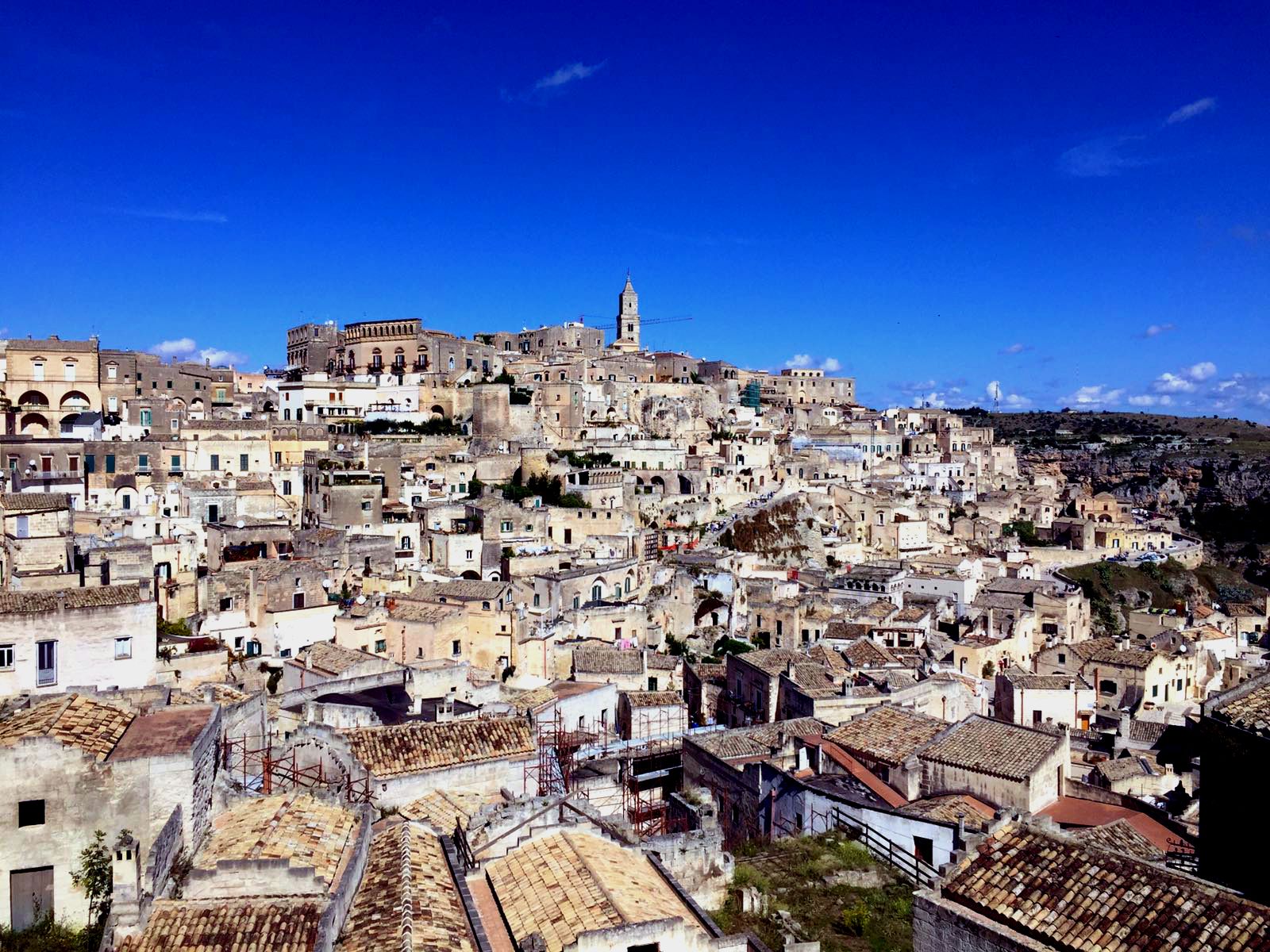 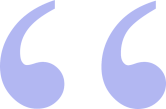 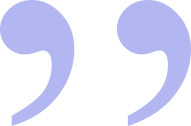 PALERMO, CAPITALE ITALIANA DELLA CULTURA 2018
LA STORIA DELLA CITTÀ È 
CARATTERIZZATA 
DAL SINCRETISMO CULTURALE





IL FENOMENO MIGRATORIO NEL MEDITERRANEO E’ UN’OPPORTUNITÀ PER IL FUTURO


PALERMO COME CITTÀ-LINK VOTATA ALLA COSTRUZIONE SINCRETICA DI PROCESSI INTERCULTURALI
RAVELLO LAB
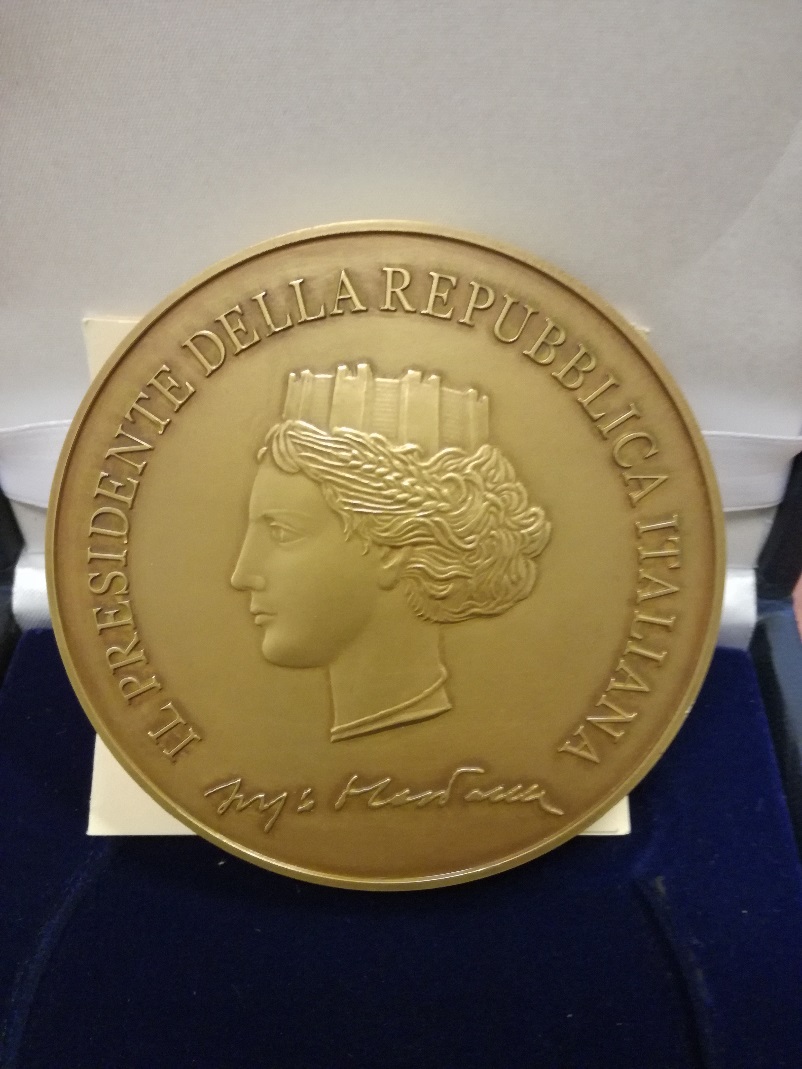 CAPITALI ITALIANE DELLA
 CULTURA
PROGETTAZIONE PER LA CULTURA
CAPITALI ITALIANE DELLA CULTURA
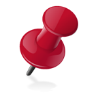 QUESTIONI APERTE:
BANDI
TEMPISTICA
PROGETTAZIONE PER LA CULTURA
LE CARATTERISTICHE INNOVATIVE DELL’AVVISO
LE PRINCIPALI CRITICITÀ
APPROCCIO PARTECIPATIVO

INNALZAMENTO LIVELLO DELLA PROGETTAZIONE DEGLI INTERVENTI

AFFERMAZIONE DEL LEGAME ESISTENTE TRA PROCESSO DI SVILUPPO LOCALE E VALORIZZAZIONE DEL PATRIMONIO CULTURALE PRESENTE SUL TERRITORIO

SOSTENIBILITÀ ECONOMICA
CRITERIO DEI 150.000 ABITANTI

TEMPISTICA

COORDINAMENTO CON LE ATTIVITÀ DELLE REGIONI
5,6 MILIONI €
59 PROGETTI PRESENTATI
19 PROGETTI FINANZIATI
BANDO MiBACT
9 PROGETTI AMMISSIBILI, MA NON FINANZIATI
COINVOLTI 423 COMUNI PER UN TOTALE DI CIRCA 6 MILIONI DI ABITANTI
PARTENARIATO PUBBLICO-PRIVATO
SUSSIDIARIETÀ ORIZZONTALE
ART. 118 COST.
LOMBARDIA 34%
ART BONUS
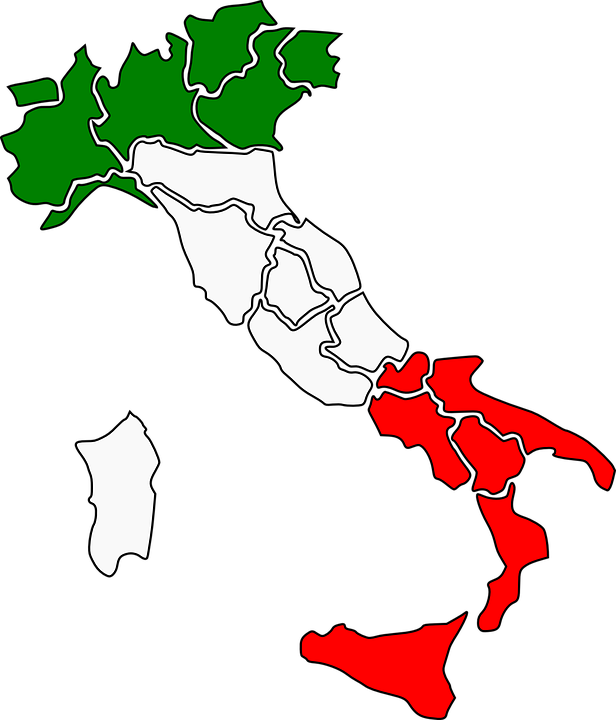 80%
CENTRO NORD
98%
18%
CALABRIA
BASILICATA
VALLE D’AOSTA
MOLISE
LOMBARDIA
PIEMONTE
VENETO
TOSCANA
18%
NON POSSIAMO ACCONTENTARCI DI UN ACCOSTAMENTO CON OGNI ALTRA MERCE PER I LORO CONNOTATI PROPRI E SPECIALI
DISTINZIONE DI TRATTAMENTO: TUTELE SPECIALI, DOVERI E BISOGNI DI CONSERVAZIONE RISPETTOSI, DIRITTI D’AUTORE, PREZZI ABNORMI RISPETTO AI VALORI INTRINSECI, GESTIONI SOSTENUTE DA RISORSE NON DI MERCATO, DESTINO FINALE DI FRUIZIONE PUBBLICA
ANCHE QUELLI CULTURALI SONO PUR SEMPRE PRODOTTI UMANI, MA SI DEVE TENER CONTO DELLE PECULIARI CARATTERISTICHE
ECCEZIONE CULTURALE
ACCESSO AL CREDITO
ALLENTARE I VICOLI SUI RAPPORTI DI LAVORO
TRATTAMENTO FISCALE E CONTRIBUTIVO
NORME SPECIFICHE PER LE RELAZIONI TRA P.A. E IMPRESA CULTURALE
IL QUADRO DELLE GARE IN ITALIA NEL SETTORE CULTURALE
L’APPROCCIO DELLE AMMINISTRAZIONI E’ ANCORA DI TIPO TRADIZIONALE
80% CRITERIO DELL’OFFERTA ECONOMICAMENTE Più VANTAGGIOSA
20% CRITERIO DEL PREZZO PIU’ BASSO
40% GARE CONCENTRATE IN 3 REGIONI (LOMBARDIA, TOSCANA, VENETO)
NEL MEZZOGIORNO SONO BANDITE MENO DEL 10% DEL TOTALE DELLE GARE
90% APPALTI
-
10% CONCESSIONI
645 GARE
COMUNI 70%
FONDAZIONI 10%
ALTRI ENTI 20%
GARE BANDITE NEL 2016
OCCORRE SFRUTTARE STRUMENTI GIA’ DISPONIBILI COME IL DIALOGO COMPETITIVO, LE PROCEDURE SEMPLIFICATE (DI CUI ALL’ART. 143) E LE FORME SPECIALI DI PARTENARIATO (EX ART. 151, COMMA 3)
USCIRE DALLA LOGICA DEI BANDI E INCREMENTARE LA ‘DISCREZIONALITA’ DEGLI AMMINISTRATORI E DEI FUNZIONARI PUBBLICI
IL PPP NEL NUOVO CODICE DEGLI APPALTI
INDIVIDUAZIONE DEL PARTNER MEDIANTE PROCEDURE  SEMPLIFICATE
PLURALITÀ DINAMICA E MUTEVOLE DI FORME DI PARTENARIATO
COLLABORAZIONE SCIENTIFICA
FORME DI COLLABORAZIONE CON SOGGETTI DEL VOLONTARIATO E DEL TERZO SETTORE
FORME SPECIALI DI PARTENARIATO
COOPERAZIONE IN AZIONI E MANIFESTAZIONI DI VALORIZZAZIONE DEL PATRIMONIO
CONCESSIONE IN GESTIONE DI ISTITUTI E LUOGHI DELLA CULTURA POCO VALORIZZATI
CONCORSO IN ATTIVITÀ PRODROMICHE O INTEGRATIVE ALLA TUTELA
INTERVENTI DI GESTIONE E APERTURA ALLA PUBBLICA FRUIZIONE SITI UNESCO
RICERCA ARCHEOLOGICA (ANCHE NELLE FORME DELLA CONCESSIONE DI CUI ALL’ART. 89
ACCORDI DI VALORIZZAZIONE 
EX ART. 112 CODICE BENI CULTURALI
COLLABORAZIONE NELL’ATTUAZIONE DELLE MISURE DI VALORIZZAZIONE E DI GESTIONE DELLE BUFFER ZONE UNESCO
ART. 151, COMMA 3: UNA NORMA APERTA
[Speaker Notes: VOGLIAMO CITARE L’ECCEZIONE CULTURALE?]
IL PPP NEL CODICE DEL TERZO SETTORE
ART. 55
ATTIVAZIONE DI FORME DI CO-PROGRAMMAZIONE, CO-PROGETTAZIONE E ACCREDITAMENTO TRA P.A. ED ENTI DEL TERZO SETTORE
CODICE DEL TERZO SETTORE
ART. 71, COMMA 3
I BENI CULTURALI IMMOBILI PUBBLICI, PER L’USO DEI QUALI ATTUALMENTE NON E’ CORRISPOSTO ALCUN CANONE E CHE RICHIEDONO INTERVENTI DI RESTAURO, POSSONO ESSERE DATI IN CONCESSIONE A ENTI DEL TERZO SETTORE MEDIANTE LE PROCEDURE SEMPLIFICATE DI CUI ALL’ART. 151, CO. 3 DEL CODICE DEGLI APPALTI. LA CONCESSIONE D’USO E’ FINALIZZATA ALLA REALIZZAZIONE DI UN PROGETT ODI GESTIONE DEL BENE CHE NE ASSICURI LA CORRETTA CONSERVAZIONE, NONCHE’ L’APERTURA ALLA PUBBLICA FRUIZIONE E LA MIGLIORE VALORIZZAZIONE
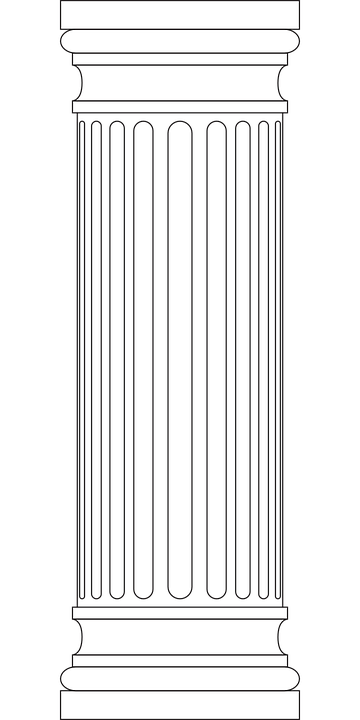 IL SISTEMA PRODUTTIVO CULTURALE E CREATIVO È UN SETTORE ATTUALMENTE IN CRESCITA, MA NON SI TRATTA DI UN MERCATO ORDINARIO, PERCHÉ SI OCCUPA DI REALTÀ CHE HANNO A CHE VEDERE CON LE COMUNITÀ UMANE, CON LA QUALITÀ DELLA VITA DELLE PERSONE E DELLE COMUNITÀ
LA CULTURA È UN BENE COMUNE, UN’ATTIVITÀ DI VERO È PROPRIO INTERESSE GENERALE CHE RIGUARDA LO SVILUPPO DELLE PERSONE E DEI TERRITORI. LA CULTURA È UN SERVIZIO ESSENZIALE
MUSEI E LUOGHI ESPOSITIVI SONO IMPRESE CULTURALI
LA RECENTE ACCETTAZIONE DI POTER USARE IL SOSTANTIVO «IMPRESA» PER QUESTA DIMENSIONE DELLE ATTIVITÀ UMANA CI CONSENTE DI POTER USARE ANCHE IN AMBITO CULTURALE TUTTO LO STRUMENTARIO CHE L’IDEA DELL’IMPRESA PORTA CON SÉ IN TERMNII DI RAZIONALITÀ, EFFICIENZA, ORGANIZZAZIONE, MANAGERIALITÀ, ACCOUNTABILITY, EQUILIBRIO ECONOMICO, UTILIZZE DI LEVE FINANZIARIE, MERCATO
IL CODICE DEI BENI CULTURALI
LA STRATEGIA
USCIRE DA UNA VISIONE AUTORITATIVA DELLA NORMATIVA E MUOVERE VERSO UNA VISIONE PIU’ IMPRENDITIVA: LA GESTIONE ELEMENTO DI RACCORDO TRA TUTELA E VALORIZZAZIONE
LA GESTIONE
IL CODICE DEI CONTRATTI PUBBLICI E IL CODICE DEL TERZO SETTORE APRONO A NUOVE PROSPETTIVE
GLI STRUMENTI CI SONO GIA inserire decreto servizi pubblici essenziali’
CONVENZIONE DI FARO
ATTO DI INDIRIZZO SUI CRITERI TECNICO-SCIENTIFICI E SUGLI STANDARD DI FUNZIONAMENTO E SVILUPPO DEI MUSEI
CODICE DEI CONTRATTI PUBBLICI
LEGGE RONCHEY
RIFORMA TITOLO V COSTITUZIONE
CODICE DEI BENI CULTURALI E DEL PAESAGGIO
FONDAZIONI DI PARTECIPAZIONE
LEGGE QUADRO IN MATERIA DI LAVORI PUBBLICI
CODICE DEL TERZO SETTORE
SERRVIZI AGGIUNTIVI NEI MUSEI
ARTICOLI 111 E SS.
CO-PROGRAMMAZIONE E CO- PROGETTAZIONE
ISTITUITE PER LA GESTIONE DI MUSEI E COMPLESSI CULTURALI DI PROPRIETA’ PUBBLICA
DOCUMENTO TECNICO PER L’ATTUAZIONE DELLA MISSION MUSEALE
ART. 151, CO. 3 FORME SPECIALI DI PARTENARIATO
LE REGIONI ACQUISISCONO LA COMPETENZA CONCORRENTE IN MATERIA DI VALORIZZAZIONE
GESTIONE DEI SERVIZI RICONDOTTI NELL’ALVEO DELLA NORMATIVA SUIGLI APPALTI
[Speaker Notes: INSERIRE DECRETO SERVIZI PUBBLICI ESSENZIALI]
CULTURA DI GESTIONE PER UN CAMBIO DI PASSO
L’IMPRESA CULTURALE CON FINALITA’ DI PUBBLICA FRUIZIONE HA UNA MISSIONE PARTICOLARE IN ITALIA PER L’IMPORTANZA DEL PATRIMONIO CULTURALE. FAVORENDO LA COLLABORAZIONE TRA PUBBLICO E PRIVATO GENERA APPREZZABILI RICADUTE SOCIO-ECONOMICHE SUI TERRITORI
IL PANORAMA DEI SOGGETTI ATTIVI IN CAMPO CULTURALE È OGGI ASSAI RICCO E VARIEGATO
(inserire IMPRESE DI COMUNITA’)
3.000 imprese
130.000 lavoratori
aziende a partecipazione pubblica autofinanziamento +50%
[Speaker Notes: Inserire IMPRESE DI COMUNITA’]
ESPERIENZA DI FEDERCULTURE E DEI SUOI ASSOCIATI: 
E’ POSSIBILE FARE BUONA IMPRESA, CREARE NUOVA OCCUPAZIONE E FAVORIRE LO SVILUPPO DEI TEERITORI
OCCORRE UNA VISIONE DELLO SVILUPPO DA PARTE PUBBLICA CHE DIA LUOGO AD UNA GOVERNANCE IN GRADO DI INDIVIDUARE E PROMUOVERE MODELLI GESTIONALI INNOVATIVI E SOSTENIBILI FINALIZZATI A GENERARE VALORE
L’ATTIVITA’ DELL’IMPRESA CULTURALE E’ IN GRADO DI GENERARE RISORSE ECONOMICHE CHE, TUTTAVIA, NON SEMPRE SONO IN GRADO DI EQUILIBRARE I COSTI
UNA RILEVANTE QUOTA DI VALORE GENERATO DALL’IMPRESA CULTURALE E’ DI TIPO SOCIALE CHE, PER SUA NATURA, TROVA DIFFICOLTA’ AD ESSERE MISURATO
CULTURA DI GESTIONE: VERSO L’IMPRESA CULTURALE
TAVOLO INTERISTITUZIONALE GESTIONE
[Speaker Notes: ELIMINARE IL RIFERIMENTO AL PREMIO E EVIDENZIARE MEGLIO IL TAVOLO]
LA CULTURA È UN BENE COMUNE E NON SOLO UN MERCATO
BOZZA
UN BRULICARE DI ENERGIE, IDEE VISIONI E AZIONI CHE SANNO ASCOLTARE I BISOGNI PROVENIENTI DAI TERRITORI E DALLE COMUNITÀ DI CUI FANNO INTRINSECAMENTE PARTE, E CHE SANNO RESTITUIRE IN FORMA DI PROGETTO CULTURALE, DI PROCESSO SOCIALE, DI OBIETTIVI DA RAGGIUNGERE E IMPATTI DA REALIZZARE. 
UN ALTERNARSI DI PRODUZIONI E MEDIAZIONI CULTURALI, FUCINE DI CREATIVITÀ, CONSAPEVOLEZZA E COESIONE SOCIALE
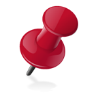 CRITICITA’:
EQUIPARAZIONE AD ORGANIZZAZIONI COMMERCIALI
CULTURA CREA
2X1000
BELLEZZA@GOVERNO.IT
L’IMPRESA CULTURALE E LA FINALITA’ DI FRUIZIONE PUBBLICA
MISSIONE FONDAMENTALE: FRUIZIONE PUBBLICA
SPESSO COMPLEMENTARE ALL’IMPRESA CULTURALE, FORNISCE PRODOTTI E SERVIZI CULTURALI IN GRADO DI QUALIFICARE L’OFFERTA
ACCOUNTABILITY: LE RESPONSABILITÀ DELL’IMPRESA CULTURALE
QUALITÀ E SOSTENIBILITÀ
ACCOUNTABILITY CULTURALE SIGNIFICA DAR CONTO DELL’UTILIZZO DELLE RISORSE CON RIFERIMENTO AI RISULTATI SOCIALI CONSEGUITI E AI BISOGNI COLLETTIVI

PER LE IMPRESE CULTURALI IL RUOLO DELL’ACCOUNTABILITY HA UN SIGNIFICATO PIU’ PROFONDO RISPETTO AD ALTRE ENTITÀ IMPRENDITORIALI

OCCORRE INDIVIDUARE UNA METRICA CONDIVISA CHE VALORIZZI LE ATTIVITA’ FINALIZZATE A CREARE COESIONE SOCIALE, A FAVORIRE IL DIALOGO INTERCULTURALE, A PROMUOVERE LA PARTECIPAZIONE DI PUBBLICI
IMPATTO ECONOMICO
IMPATTO SOCIALE
IMPATTO OPERATIVO
IMPATTO  CULTURALE
LE ALTRE MODALITÀ DI FARE CULTURA
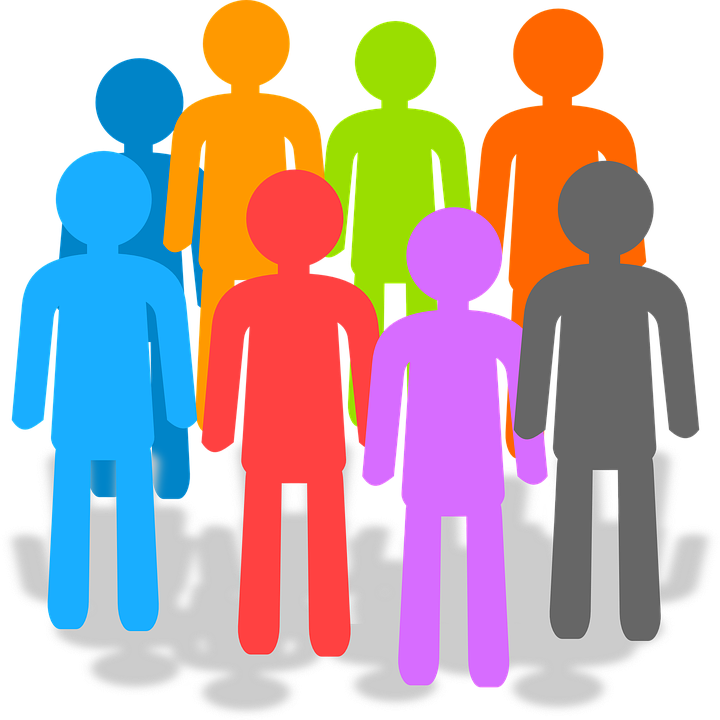 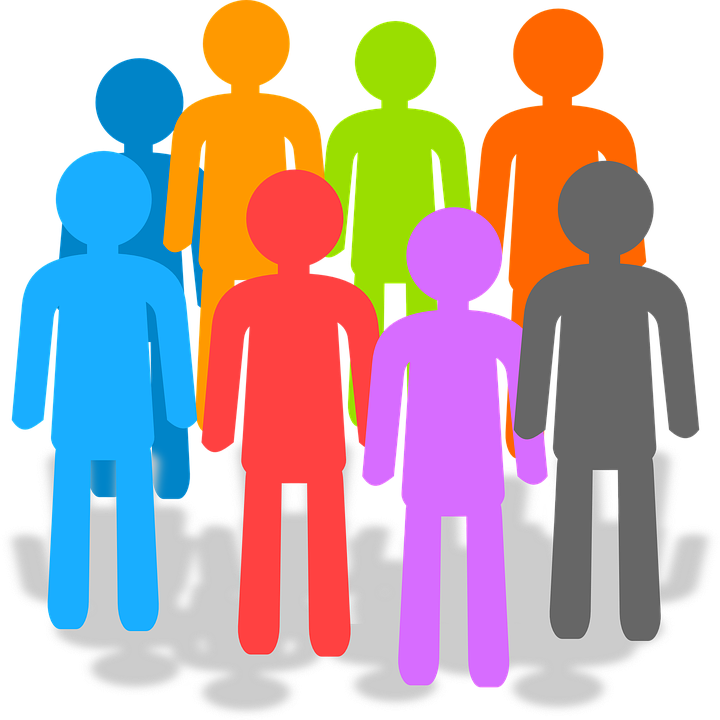 SOCIETA’ BENEFITA’
[Speaker Notes: CORREGGERE BENEFITA’]
IMPRESA CULTURALE E NUOVA OCCUPAZIONE
Tasso di disoccupazione Italia 11,1%
Tasso di disoccupazione 25-34 anni 17,1% (con popolazione inattiva del 26%)
Lo sviluppo dell’impresa culturale con finalità di pubblica fruizione potrebbe assorbire quote crescenti di disoccupazione giovanile, in particolare quella con competenze umanistiche, e dare prospettive ai molteplici corsi universitari in cultural management
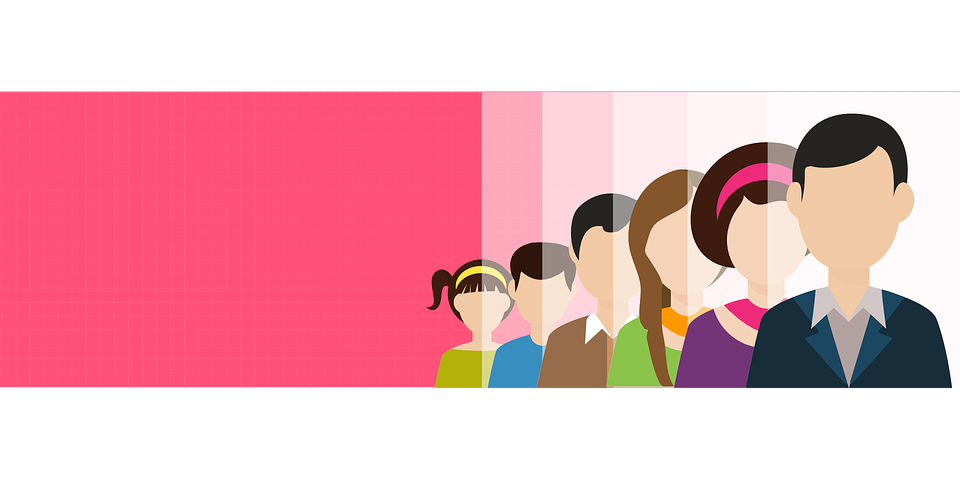 LE COMPETENZE PER UNA NUOVA QUALITÀ DELLO SVILUPPO
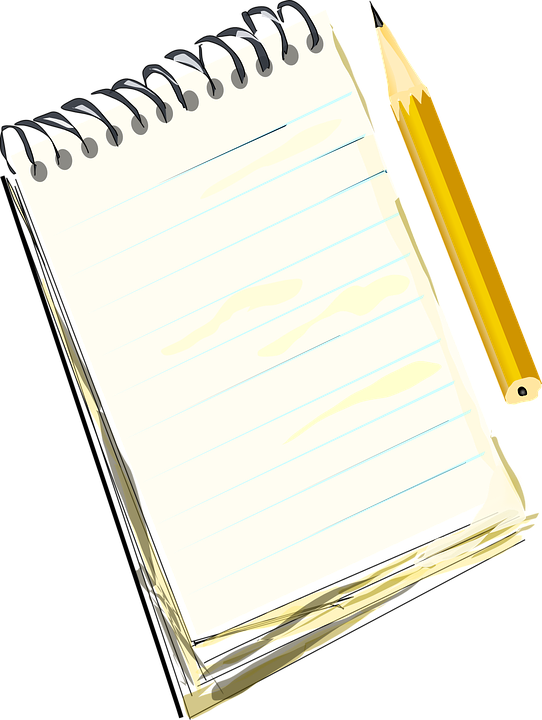 SCUOLA DEL PATRIMONIO CULTURALE


PON GOVERNANCE PROGETTAZIONE INTEGRATA


SCUOLA DI GOVERNO LOCALE PER LO SVILUPPO A BASE CULTURALE
IL PIANO STRATEGICO TURISMO
Il PST 2017-2022 ha riportato la programmazione in materia turistica al centro delle politiche nazionali di medio-lungo periodo

Il Programma rilancia il patrimonio culturale, i paesaggi, le città e i territori quali espressioni di identità territoriale e fattori distintivi di competitività

2016 Anno dei Cammini (Atlante digitale aperto - 41 Cammini)
2017 Anno dei Borghi
2018 Anno del Cibo italiano
2019 Anno del Turismo lento
2018: ANNO DEL PATRIMONIO CULTURALE
SE E’ VERO CHE IL MIBACT E’ IL PRIMO MINISTERO ECONOMICO DEL PAESE OCCORRE PROMUOVERE UNA NUOVA
 POLITICA UNITARIA DI 
SVILUPPO A BASE CULTURALE: 

VERSO IL CIPECT – COMITATO INTERMINISTERIALE PROGRAMMAZIONE ECONOMICA 
CULTURA TURISMO INDUSTRIE CREATIVE
«C’È UN PAESE CHE MERITA UN GRANDE FUTURO»